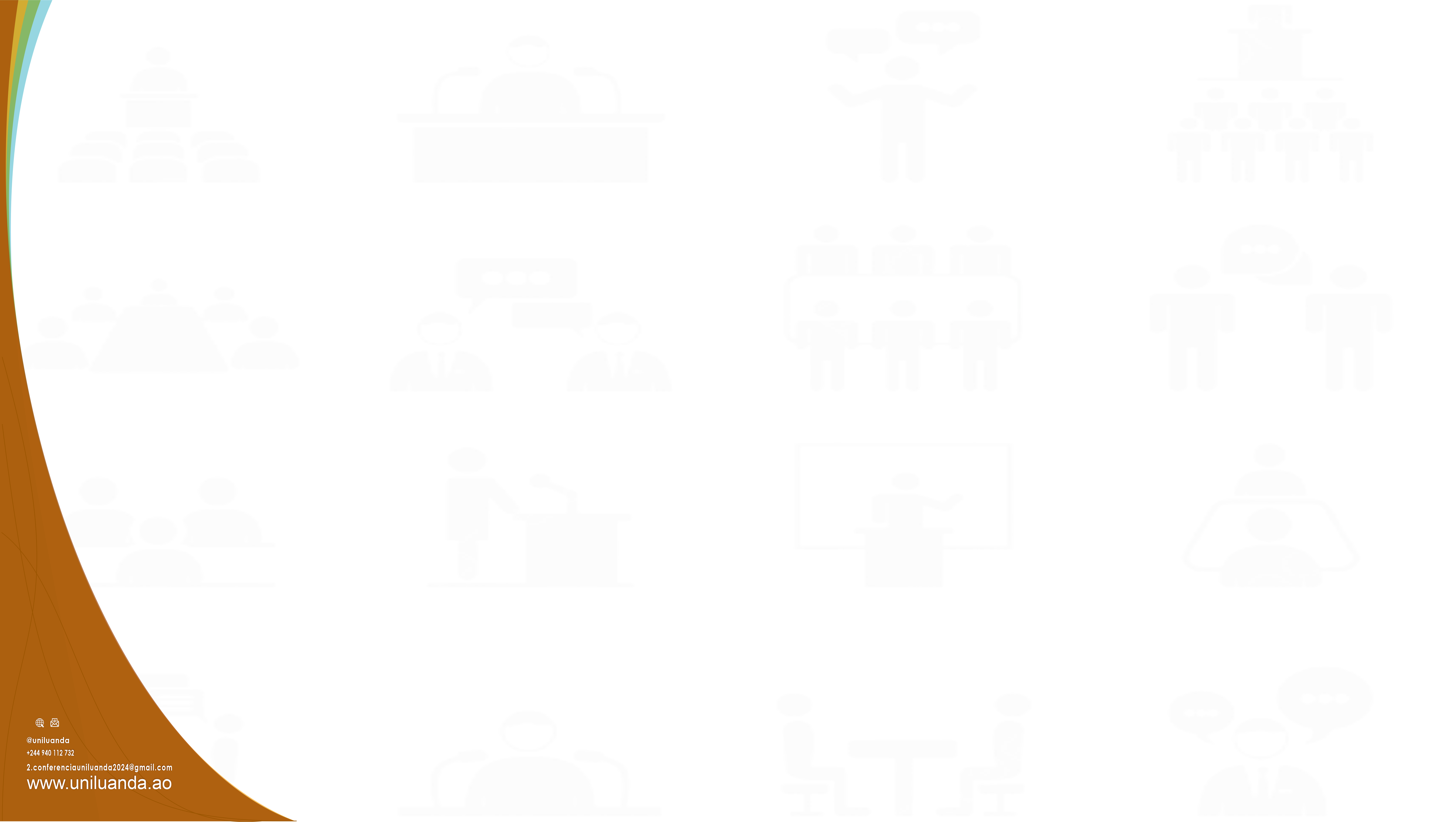 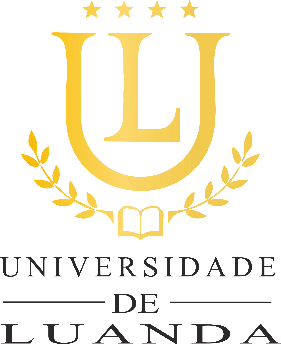 “A COOPERAÇÃO PARA A DINAMIZAÇÃO DA INVESTIGAÇÃO, EXTENSÃO, INOVAÇÃO E CAPACITAÇÃO HUMANA EM BENEFÍCIO DA SOCIEDADE”
TEMA DA APRESENTAÇÃO ORAL
PAINEL
AUTOR
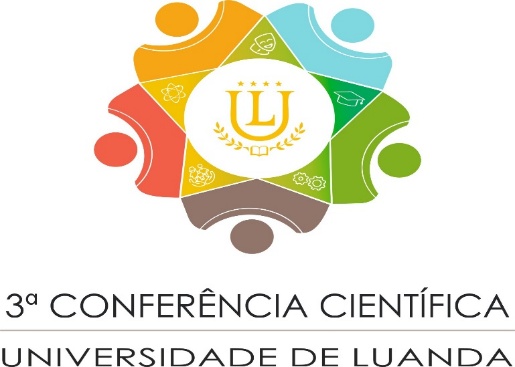 LUANDA, MAIO DE 2025
ccul.uniluanda.ao
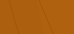 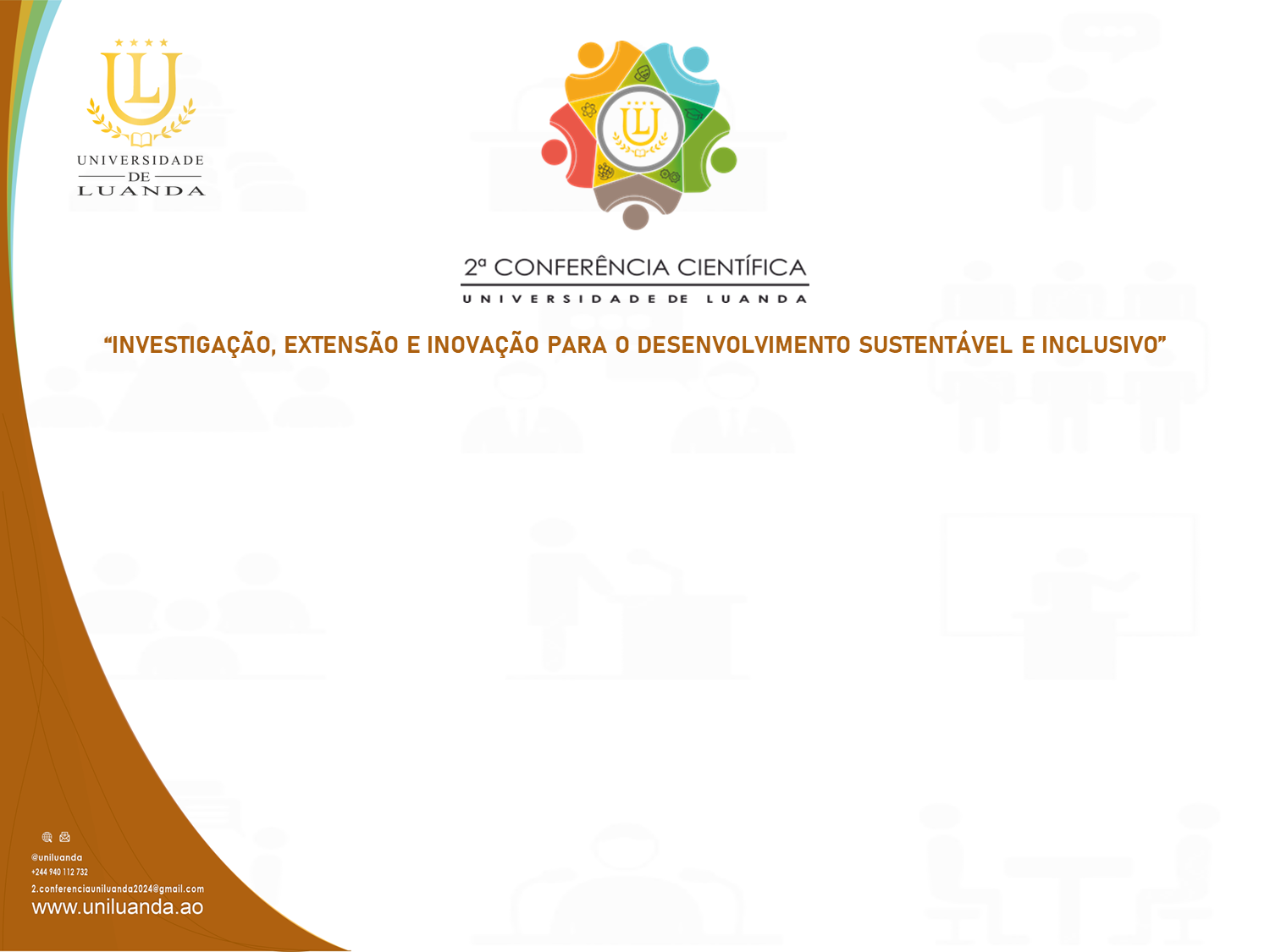 TÓPICOS (exemlo)
Apresentação da III CCUL
Forma de participação da Comunidade Académica
Controlo de frequências
Benefícios para os participantes
Recomendações
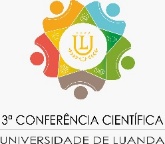 IES/UO
https://ccul.uniluanda.ao/
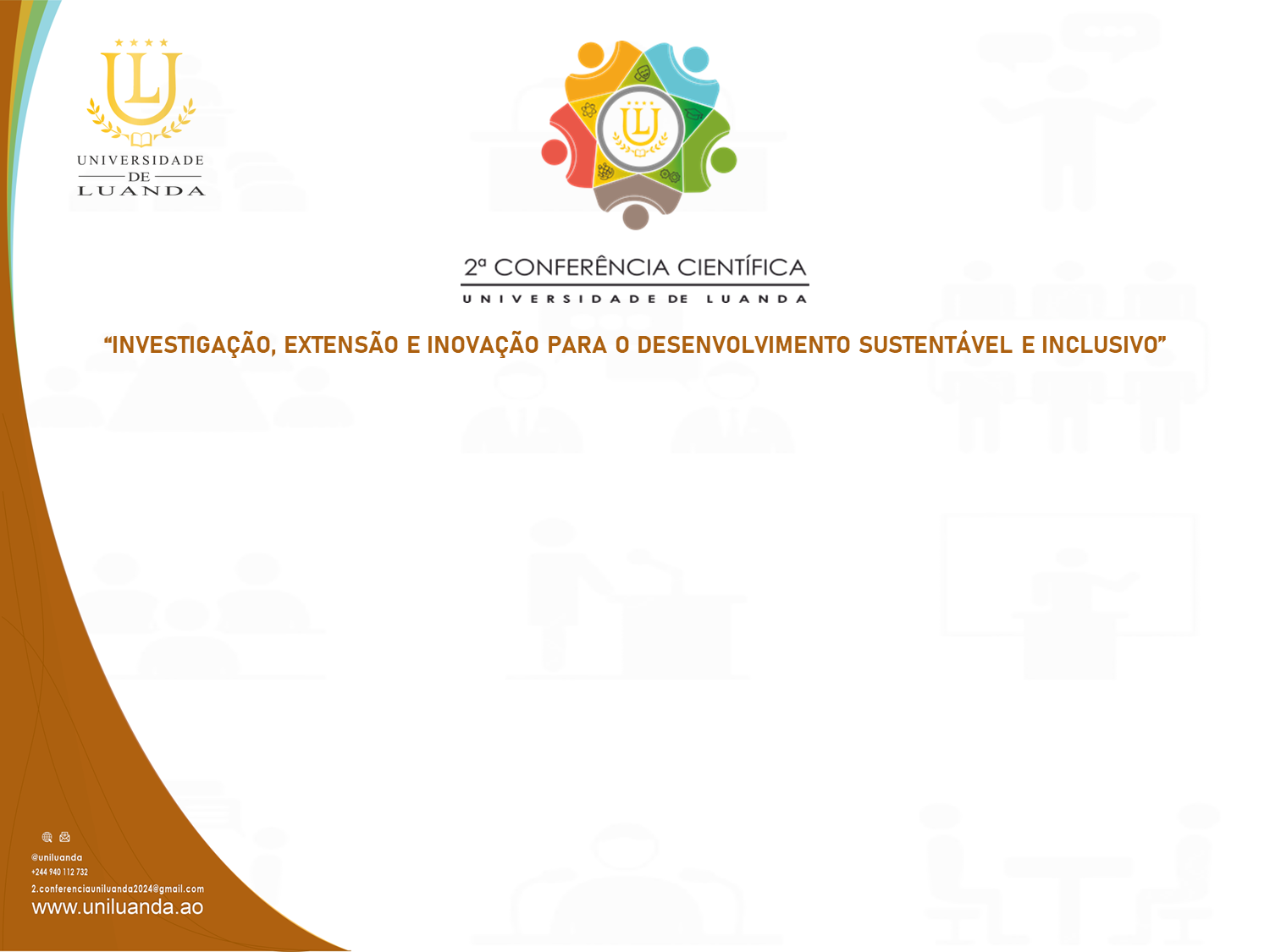 CCUL
Lema: “a cooperação para a dinamização da Investigação, Extensão, Inovação e capacitação humana em benefício da sociedade”.
Objectivo Geral: Proporcionar um espaço de partilha, divulgação e discussão de resultados de investigação científica, inovação e extensão realizada por docentes, investigadores, estudantes e especialistas, vinculados com a problemática do desenvolvimento local, sustentabilidade e inclusão social.
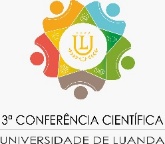 IES/UO
https://ccul.uniluanda.ao/
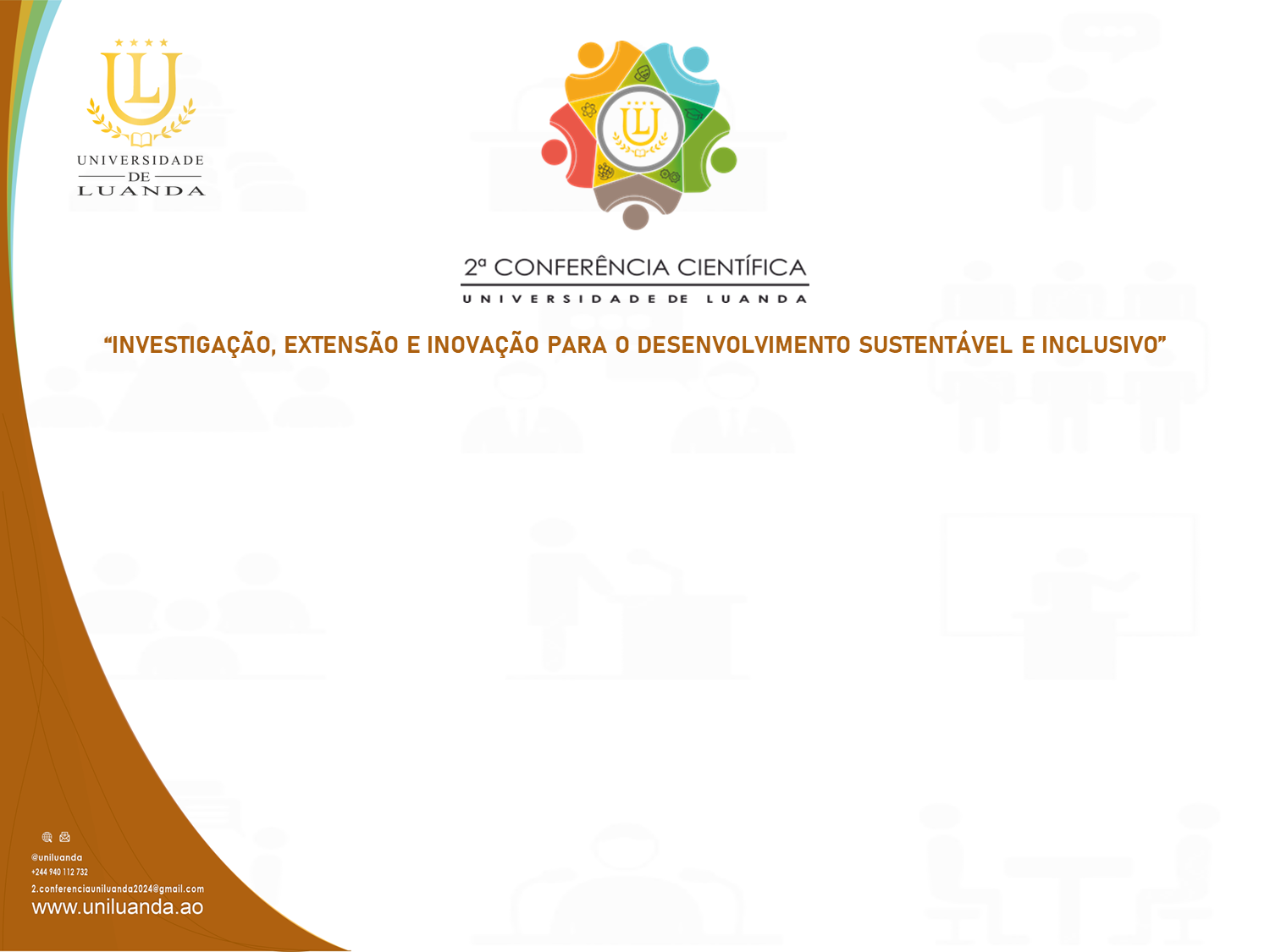 CCUL
Objectivos Específicos:
Partilhar e intercambiar conhecimentos e experiências, entre investigadores de diferentes níveis e de áreas de investigação afins;
Promover o papel da universidade na gestão de soluções de problemas que a sociedade necessita para o desenvolvimento económico, social e ambiental;
Estimular a realização de projectos de investigação, inovação e extensão que respondam as necessidades da sociedade.
Reforçar a capacitação humana para melhor servir à sociedade e aos interesses da Nação.
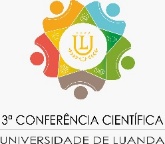 IES/UO
https://ccul.uniluanda.ao/
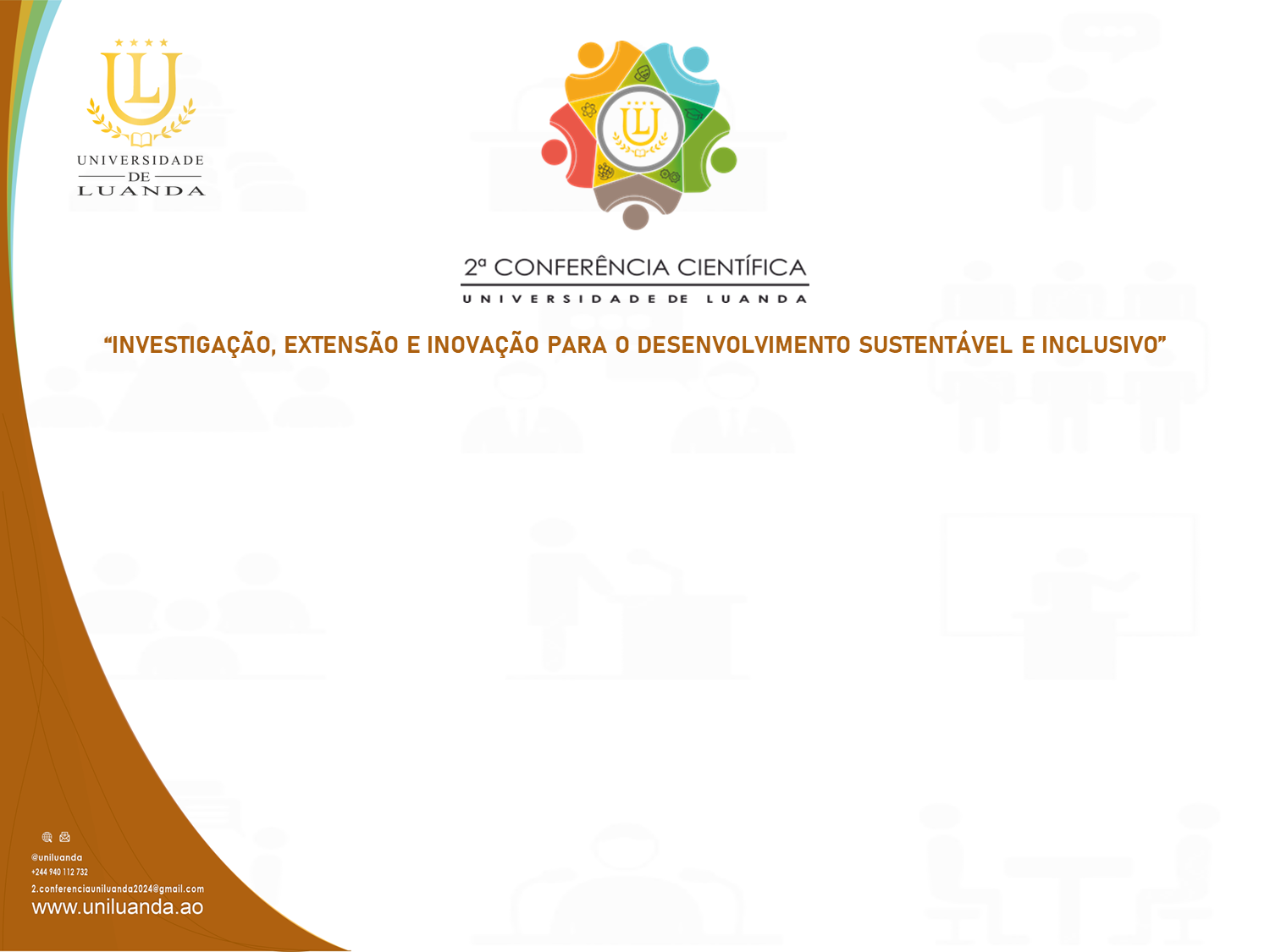 CCUL
Resultados Esperados:
Aumento da produção científica e do número de publicações em revistas científicas indexadas;
Contribuir para a resolução e gestão dos problemas sociais e ambientais; 
Fomentar o desenvolvimento de projectos de investigação científica, inovação e extensão em benefício directo da comunidade;
Estabelecimento de possíveis marcos de políticas e acções que promovam o desenvolvimento social, territorial e sustentável das comunidades locais;
Reforçar a capacitação humana para melhor servir à sociedade e aos interesses da Nação;
Publicação das actas da Conferência.
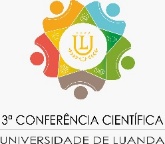 IES/UO
https://ccul.uniluanda.ao/
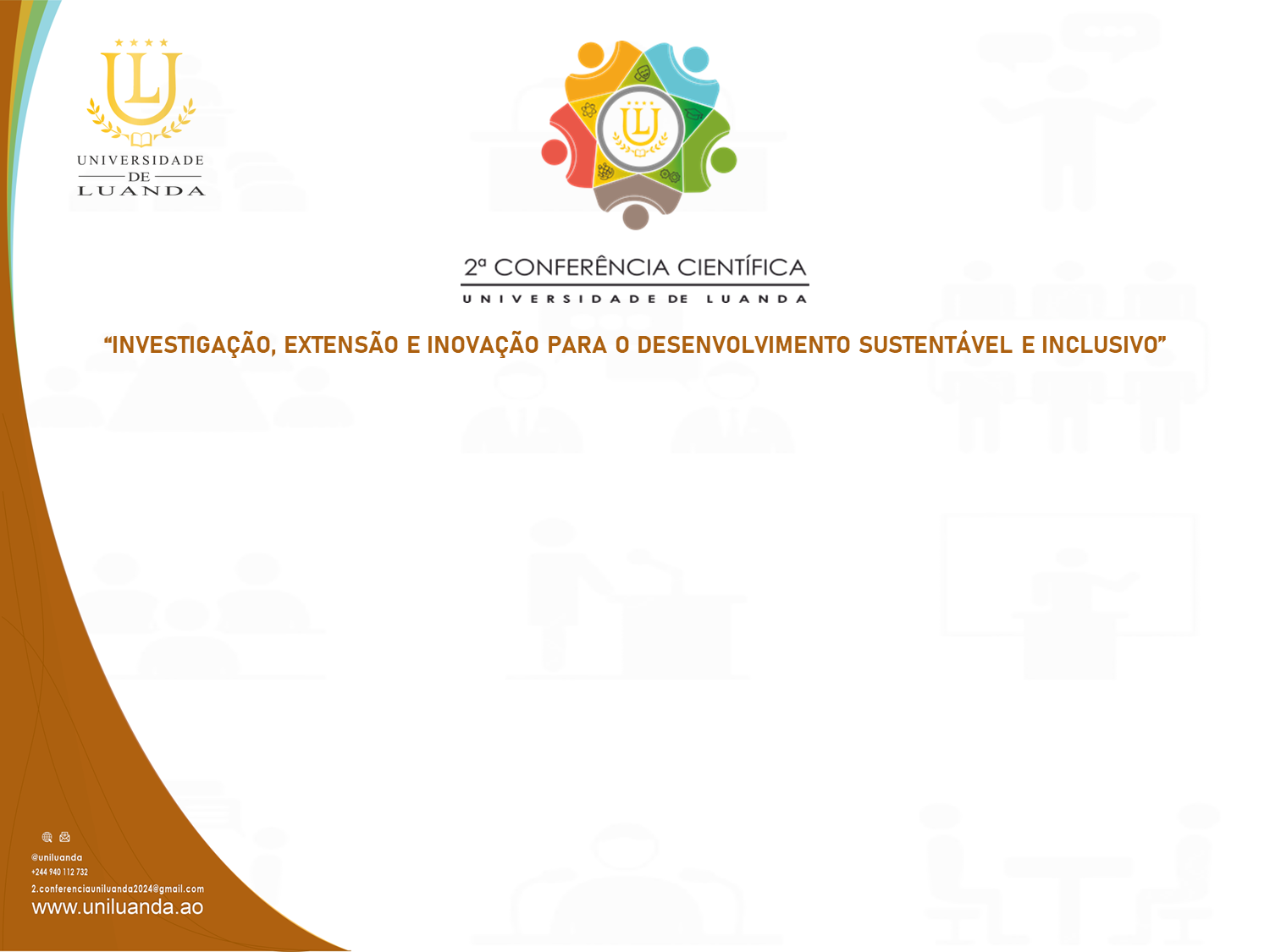 III – CCUL
Principais actividades:
Pré-eventos tradicionais: Torneio 24 de Maio, Atletismo, UniLuanda Família, UniLuanda Ambiente.
Mini-cursos e workshops nas unidades orgânicas nos dias 19 e 20 de Maio – gratuitas.
Reflexão sobre Empregabilidade e Empreendedorismo, no dia 20 de Maio, com os parceiros da UniLuanda, seguido da abertura da Feira (FECIT).
Conferência Magistral na abertura da III CCUL, no dia 21 de Maio, seguido da reflexão dos Reitores sobre as perspectivas de cooperação e seu benefício para a comunidade.
Dia dedicado às actividades das Unidades Orgânicas: 22 de Maio.
Encontro dos Directores de Investigação Científica e dos Directores de Recursos Humanos das Universidades Públicas, no dia 22 de Maio.
Mesas-Redondas com os parceiros com o tema central “A cooperação para a dinamização da Investigação Científica na UniLuanda”.
Comunicação Científica (artigos) no dia 23 de Maio.
Cerimónia de encerramento com a Gala: 23 de Maio.
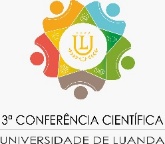 IES/UO
https://ccul.uniluanda.ao/